RİTMİK SAYMALAR
İLERİ 
    İKİŞER RİTMİK
                        SAYMA
KAZIM KAT
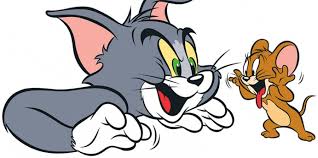 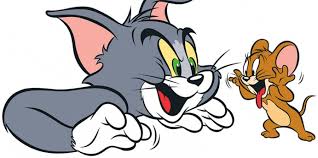 2
KAZIM KAT
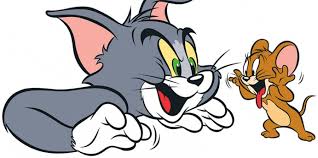 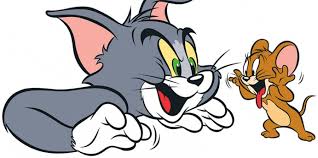 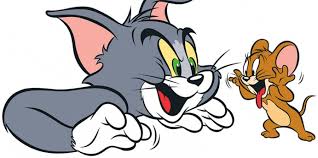 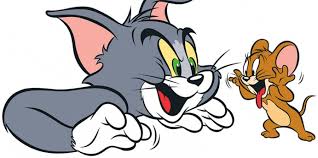 4
KAZIM KAT
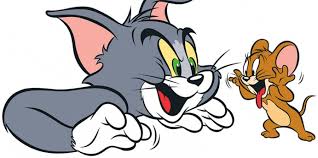 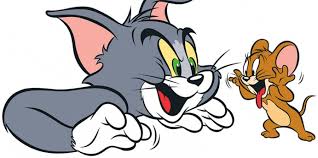 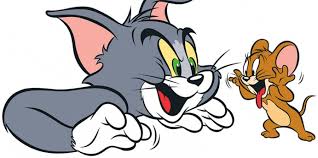 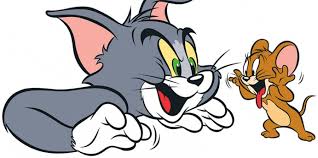 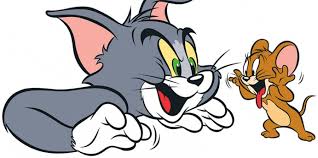 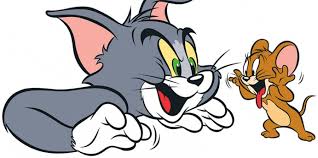 6
KAZIM KAT
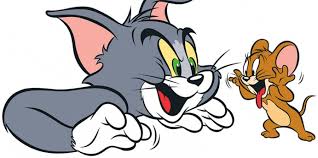 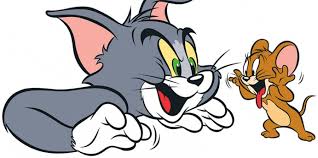 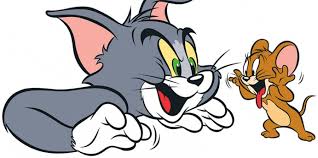 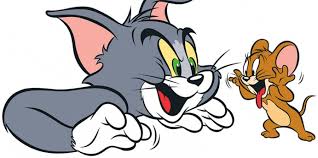 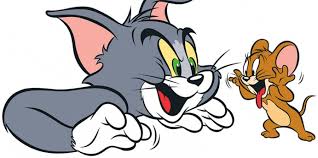 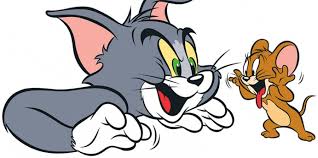 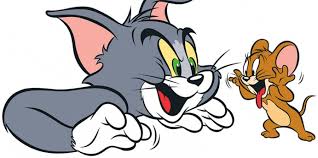 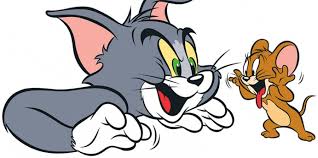 8
KAZIM KAT
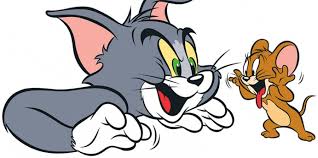 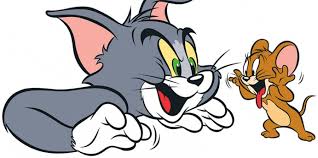 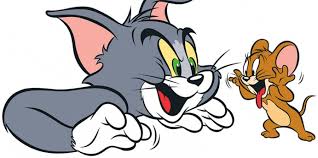 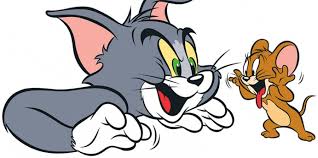 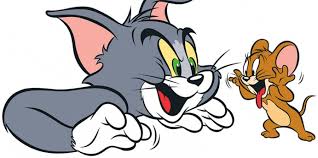 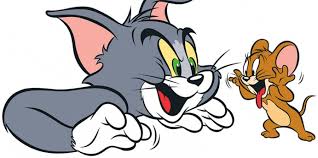 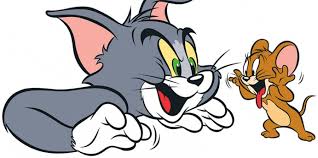 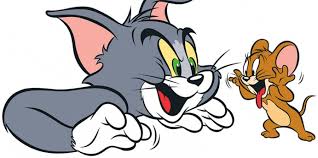 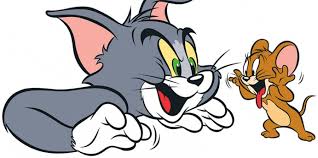 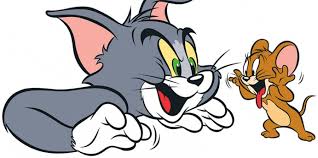 10
KAZIM KAT
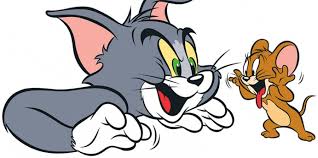 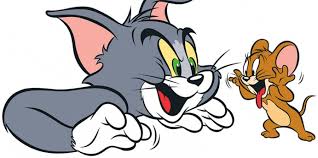 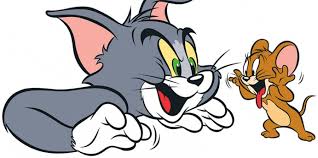 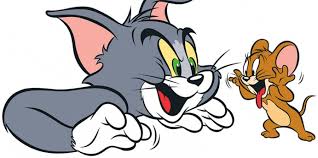 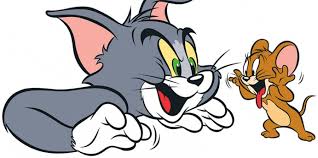 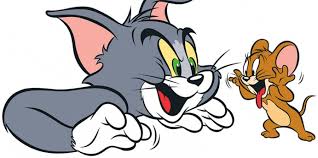 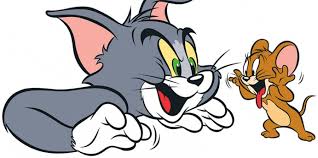 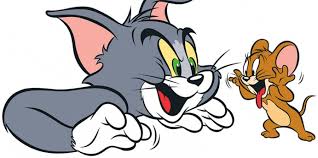 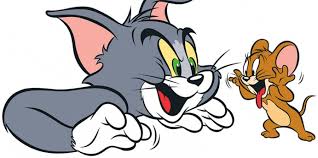 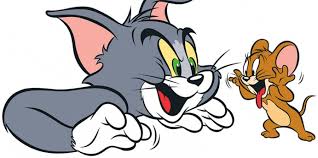 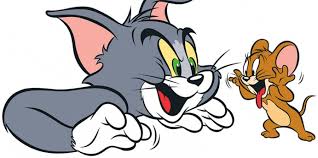 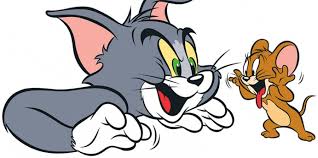 12
KAZIM KAT
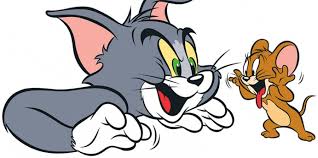 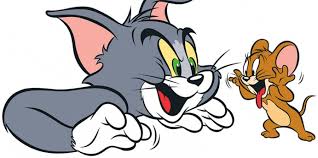 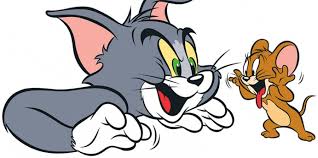 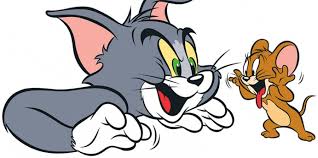 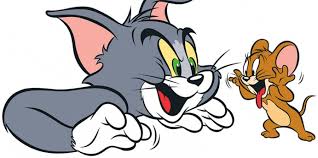 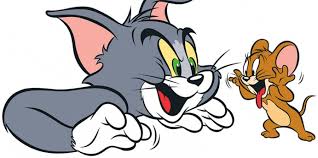 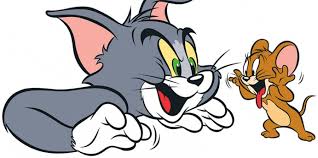 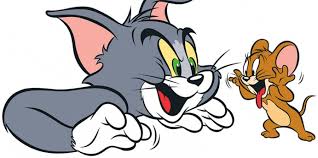 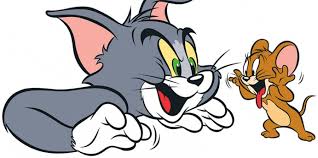 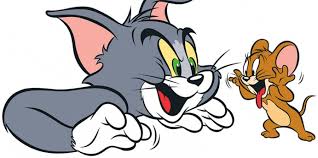 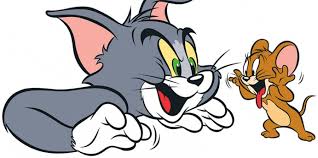 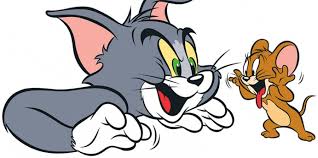 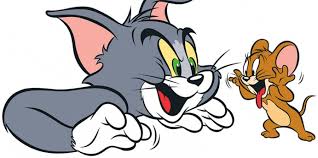 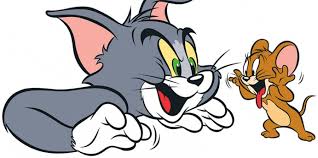 14
KAZIM KAT
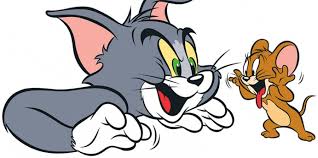 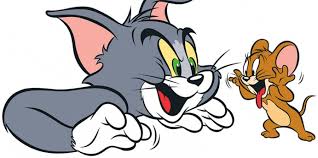 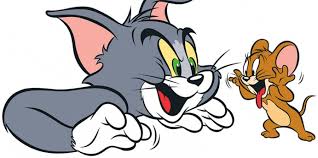 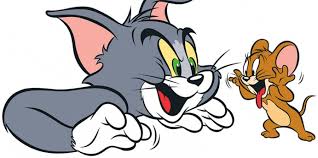 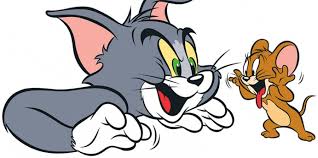 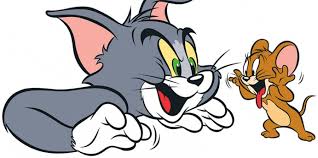 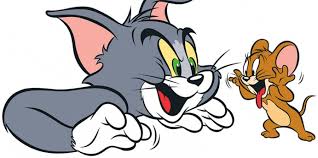 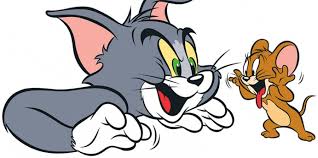 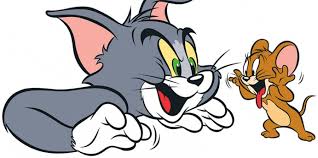 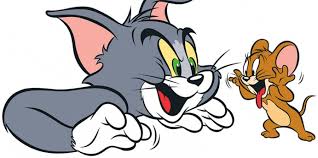 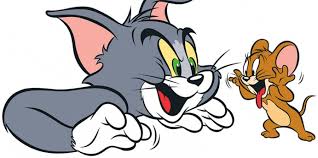 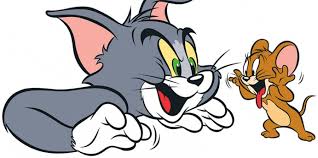 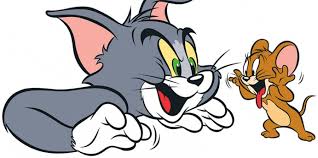 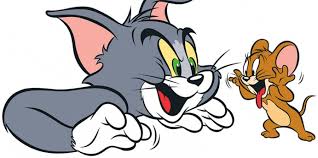 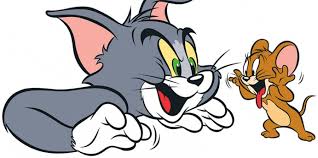 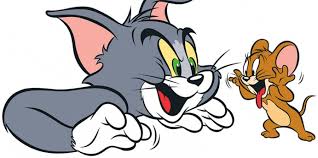 16
KAZIM KAT
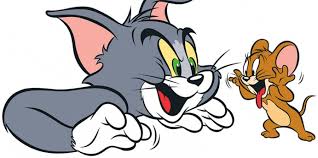 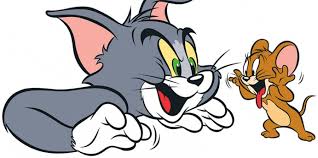 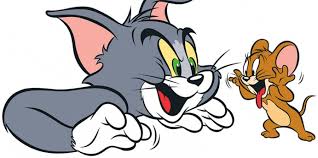 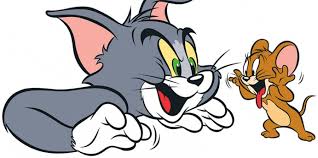 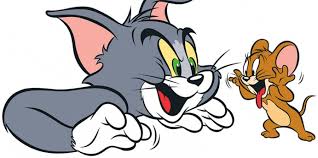 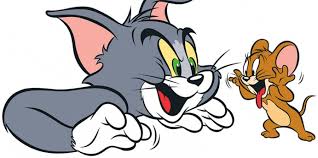 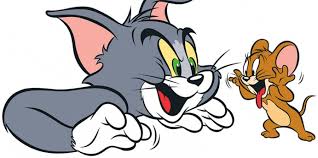 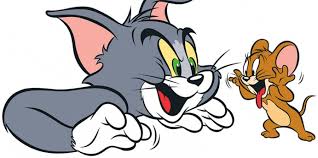 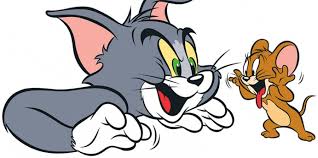 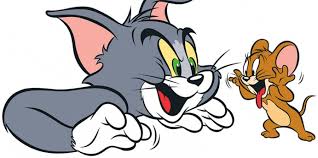 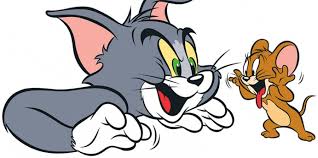 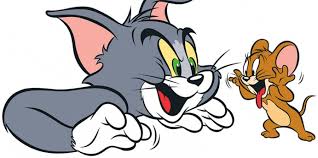 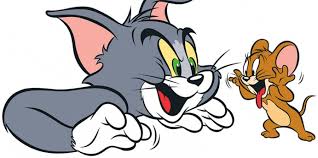 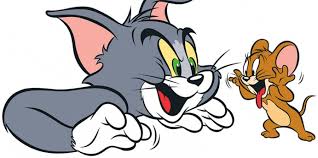 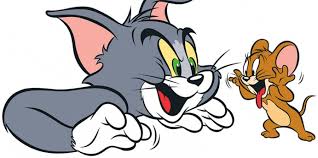 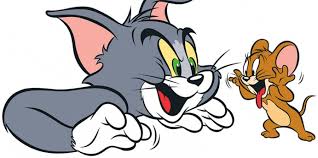 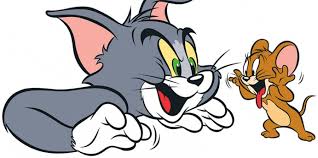 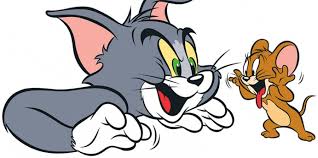 18
KAZIM KAT
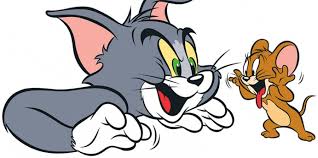 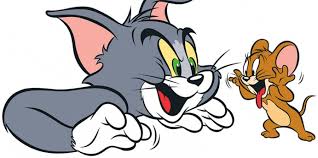 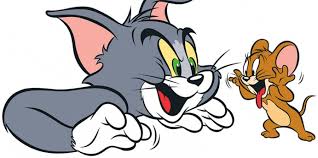 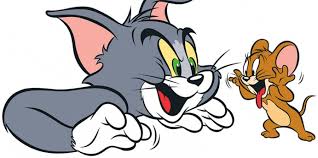 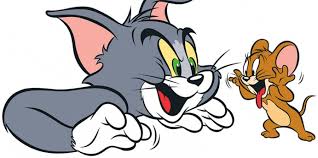 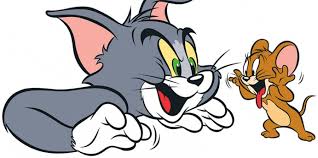 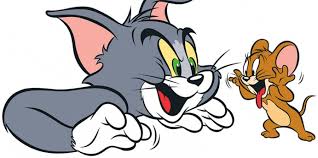 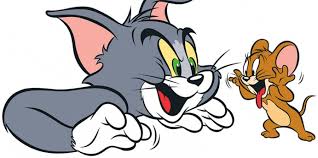 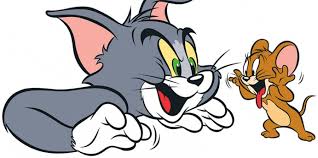 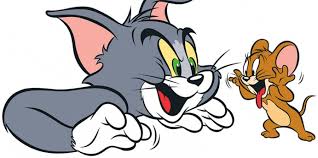 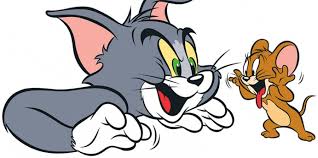 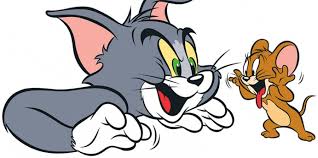 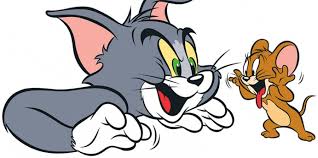 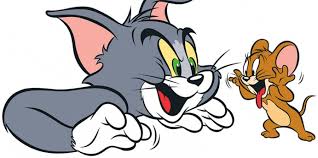 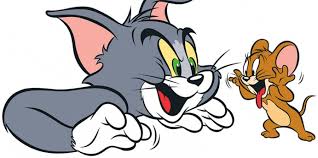 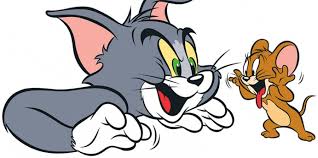 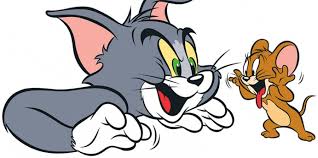 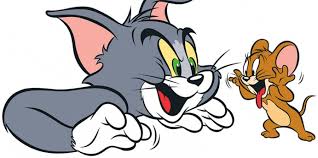 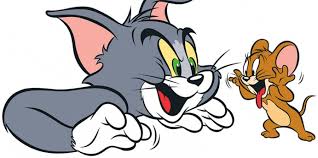 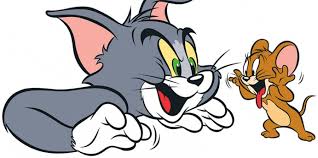 20
KAZIM KAT
10
8
6
4
2
12
18
14
16
20
22
24
34
36
26
28
30
32
KAZIM KAT
46
44
42
40
38
48
54
50
52
56
58
60
70
72
62
64
66
68
KAZIM KAT
82
80
78
76
74
84
90
86
88
92
94
96
HangiSoru.Com
98
100
KAZIM KAT
KAZIM KAT